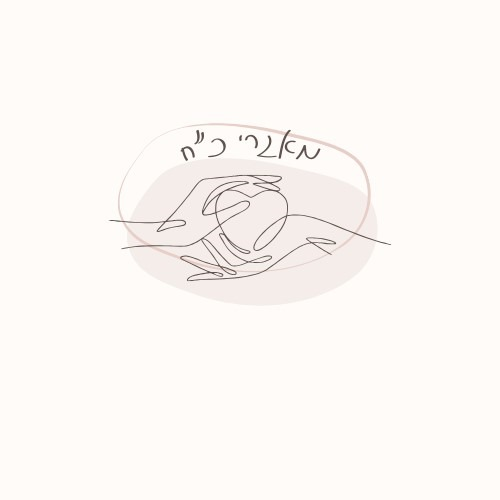 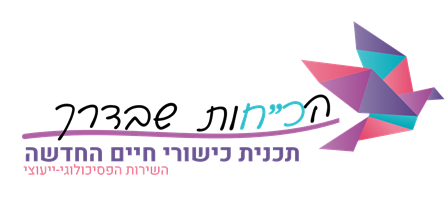 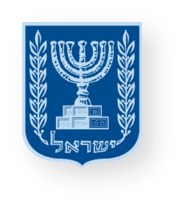 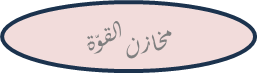 משרד החינוך
מינהל פדגוגי
אגף בכיר שירות פסיכולוגי ייעוצי
أدوات وفعاليّات 
لتعزيز القوى وإدارة محادثة عاطفيّة
للطلّاب والطّاقم التّربويّ
جميع الأجزاء
الصف الخامس-السادس
[Speaker Notes: الهدف:أن يطوّر الطلّاب وعيًا للأجزاء المختلفة داخلهم، مع العودة.ذلك انطلاقًا من الفكرة القائلة بأنّ التعرّف على الأجزاء المختلفة وقبولها ودمجها يدعم الرفاهيّة النفسيّة.]
ما الذي ترونه هنا؟
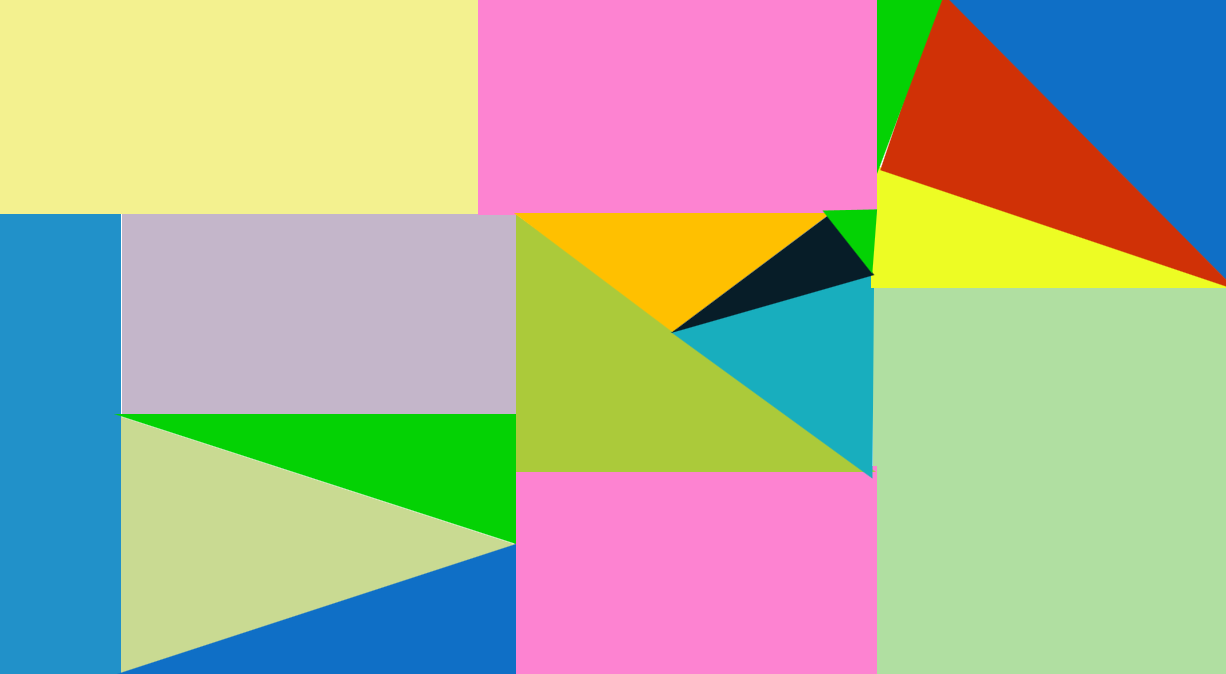 [Speaker Notes: نسأل الطلّاب: ماذا ترون في الشريحة؟ (أجزاء مختلفة/ أمثلة لأشكال هندسيّة/ مثلّث/ مرّبع...)
بعد ذلك، نطلب منهم التركيز على الرسم لمدة 20 ثانية وتذكر أكبر قدر ممكن من التفاصيل وأماكنها.]
والآن... 
حاولوا إعادة ترتيب
 كلّ الأجزاء 
بالترتيب الصحيح
[Speaker Notes: للمعلم\ة:
يجب عرض الشريحة التالية (الشريحة 4) عرض جزئيّ.
نطلب من الطلّاب ترتيب الأشكال بالترتيب الأصليّ قدر الإمكان لتكوين شكل مربّع كامل مجددًا.
يمكن دعوة طالب واحد في كل مرة لوضع أحد الأجزاء.
(يمكن طباعة الأجزاء أو ترتيبها في العرض التقديميّ).
يمكن تخصيص وقت للمهمّة بحيث يتمّ إعادة التركيب في الوقت المحدّد.]
عمل رائع!
ما الذي ساعدكم على تذكّر العناصر / ترتيبها؟
هل كانت هناك أجزاء تمكّنتم من تذكّرها بسهولة أكبر؟
ما المشاعر التي أثارتها المهمّة؟
ماذا كان سيحدث إذا...
 أضفنا أيضًا دوائر؟
ليس من السهل دائمًا تشكيل صورة كاملة واحدة عندما تكون هناك العديد من الأجزاء.في بعض الأحيان، قد يبدو أن الأجزاء لا تتّصل على الإطلاق، ولكن لكلّ جزء دور مهمّ.
وكيف يرتبط هذا بنا؟
جزء سعيد
في مواقف مختلفة في الحياة، نحن نظهر أجزاءً مختلفة موجودة فينا
في بعض الأحيان، ستكون هذه أجزاءً من الفرح والأمل،
وأحيانا أجزاء من الخوف أو القلق.
جزء قلق
جزء يأمل
جزء غاضب
[Speaker Notes: توسع للمعلم\ة:
بداخل كلّ منا أجزاء عديدة – جزء قلِق، جزء يأمل، جزء يحلم، وغير ذلك.
بعض الأجزاء في أنفسنا قد تكون معروفة أكثر أو أقل، ونتّصل ببعض الأجزاء أكثر من غيرها.
أحداث مختلفة وقعت هذا العام أثّرت علينا بطرق مختلفة وأتاحت لنا التعرف على جوانب مختلفة في أنفسنا.
(على سبيل المثال: جزء حزين وجزء سعيد، جزء شعر باليأس وجزء شعر بالأمل، وغير ذلك).


توسع نظري للموجه:
المصدر מוסף "הארץ" (עשהאל רומנלי, נובמבר 2023): في العلاج النفسي العلاقيّ -בפסיכותרפיה התייחסותית -، ننظر إلى الإنسان على أنّه يتكوّن من عدّة أجزاء من الذات. في ظروف معيّنة، مثل أوقات الحرب، قد تبرز بشكلٍ خاص الأجزاء البقائيّة والهجوميّة. من المهمّ أن نتذكّر أنّ هذه ليست سوى أجزاء من ذواتنا. هناك أجزاء أخرى يمكننا أن نتصرّف من خلالها. الصحّة النفسيّة تشمل، من بين أمور أخرى، الوعي وإمكانيّة الوصول والاختيار والسيطرة على أجزاء الذات المختلفة. إحدى الطرق السريعة لتحقيق التوازن والتنظيم الذاتيّ هي إعادة الاتّصال بأجزاء أخرى من الذات، ممّا يذكّرنا بأنّنا أكثر من الجزء الذي نختبره في اللحظة الحاليّة. باستخدام كلمات مثل "يوجد بي جزء"، يمكننا أن نتّصل بالأجزاء المختلفة داخلنا. القدرة على قبول هذه الأجزاء المختلفة، بما في ذلك الأجزاء الصعبة والمتناقضة، ومنحها مساحة، تُعدّ أمرًا بالغ الأهمية لمعالجة التجارب وتساعد في التنظيم العاطفيّ. على سبيل المثال: جزء يشعر بالحزن وجزء يشعر بالفرح، أو جزء يمرّ باليأس وجزء يحمل الأمل. هذا التوازن بين الأجزاء المختلفة يساهم في تعزيز الوعي الداخليّ ويُساعدنا على تحقيق الانسجام بين مشاعرنا وتجاربنا.]
وأيّ أجزاء يمكنكم التعرّف عليها في أنفسكم عند العودة؟
[Speaker Notes: للمعلم\ة:هدف الفعاليّة تمكين الطلّاب من التأمّل في الأجزاء المختلفة في أنفسهم، في سياق العودة إلى المنزل.مجرى الفعاليّة:
نشرح للطلاب: بداخل كلّ منّا أجزاء عديدة. قد تكون بعض الأجزاء مألوفة أكثر أو أقل، وقد نرتبط ببعض الأجزاء أكثر من غيرها.
عمل فرديّ - يملأ كلّ طالب ورقة للتأمّل الشخصيّ.
جلسة عامة - ندعو الطلاب لمشاركة جزء مما كتبوه.]
حلم أرغب في تحقيقه / طموح لدي
شيء كنت فخورًا به في نفسي هذا العام وسيساعدني الآن عند العودة
شيء قمت به بشكل مختلف هذا العام...
شيء أود تعلمه أو تجربته
شيء في داخلي أود أن يظهر بشكل أكبر في المستقبل
شيء في داخلي أود أن يُعرف أكثر
مخاوفي هي..
شيء يقوي ويشجعني ويمنحني الأمل
شخص كان بجانبي هذا العام
فرصة لدي الآن مع العودة
شيء في نفسي فاجأني هذا العام
[Speaker Notes: ورقة عمل للطلاب– للتأمل الذاتيّ]
جميع الأجزاء
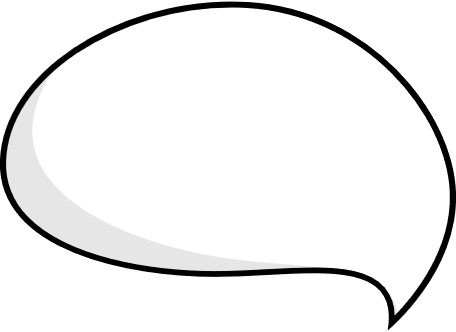 فهمت أنّ...
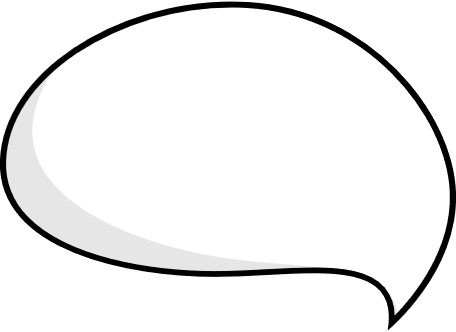 قراري هو...
[Speaker Notes: ندعو الطلاب لمشاركة أفكارهم وقراراتهم بعد الفعاليّة
نختتم: من المهمّ أن نتعرّف على أنفسنا ونتذكّر أنّ بداخل كلّ منّا مجموعة من الأجزاء التي تظهر في أوقات معينة.]